Carteret Public Schools Assessment Presentation
Mrs. Rosa Diaz, Superintendent
Dr. Melissa Jones, Assistant Superintendent
September 25, 2024
Instructional
Administrative Team
Carteret High School 
Ms. Joanna Joaquin, Principal
Ms. Jackie DePasquale, Assistant Principal
Mr. Byron Hamby, Assistant Principal
Carteret Jr. High School 
Mrs. Tara Romero, Principal
Mr. Chris Tullo, Assistant Principal
Carteret Middle School 
Ms. Merita Euell, Principal
Mr. Jihad Jubran, Assistant Principal
Elementary School 
Mrs. Cheryl Bolinger, Principal- Minue
Ms. Erika Barrett, Principal- Nathan Hale
Ms. Chris Rozanski, Assistant Principal
Ms. Mayling Cardenas, Principal - Columbus
Dr. Karen Jones, Assistant Principal
Mrs. Josephine Wilson, Director of Curriculum & Instruction
Mr. Christian Zimmer, Director of Data, Evaluation, and Assessment
Mr. Sean Powers, Director of STEM
Mrs. Sue Cherney, Director of Special Services
Mrs. Michelle Jonte, Director of ESL, Bilingual, WL
Mrs. Sweety Patel, Director of Guidance
Mrs. Grace Cunha, Director of Athletics, Supervisor PE/Health
2023-2024
 NJSLA Results
NJSLA Performance Levels
NJSLA 23-24 Analysis
NJSLA ELA
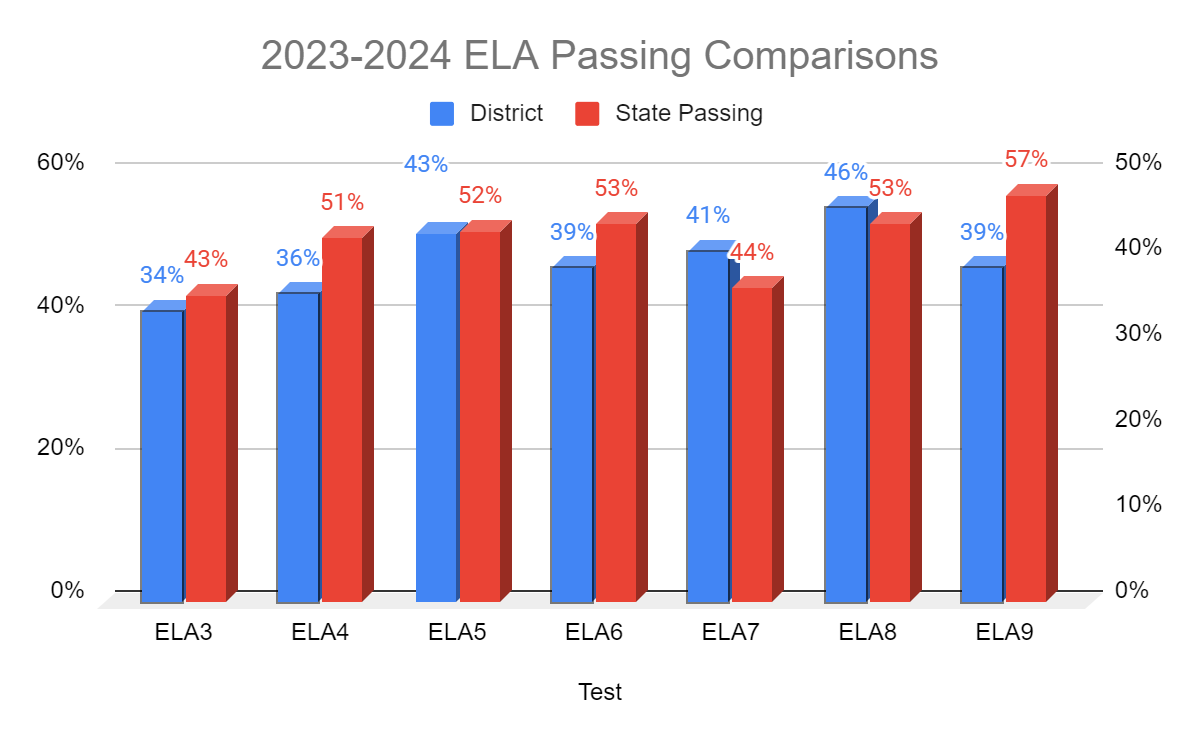 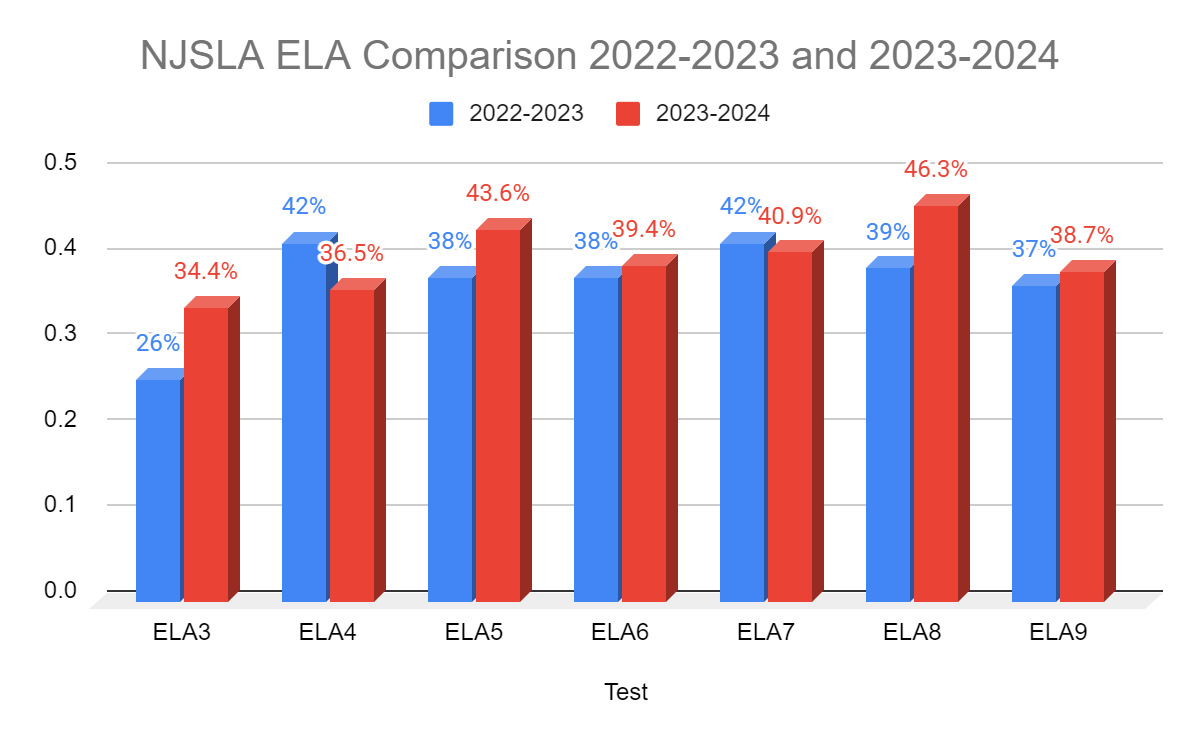 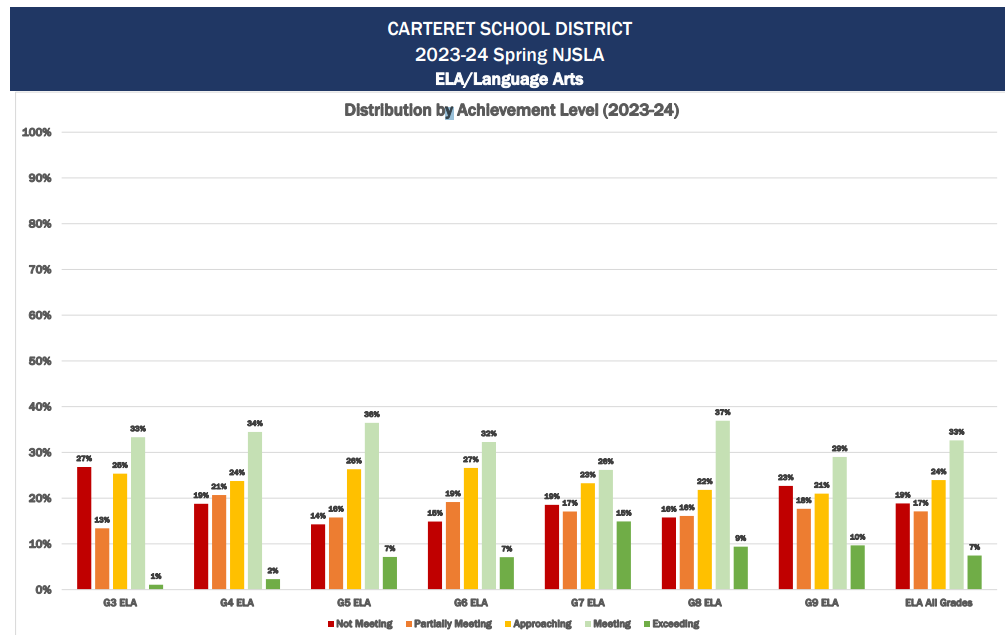 Comparison of Carteret Public School’s Spring 2023 and 2024 NJSLA Administrations ELA – Student Tested
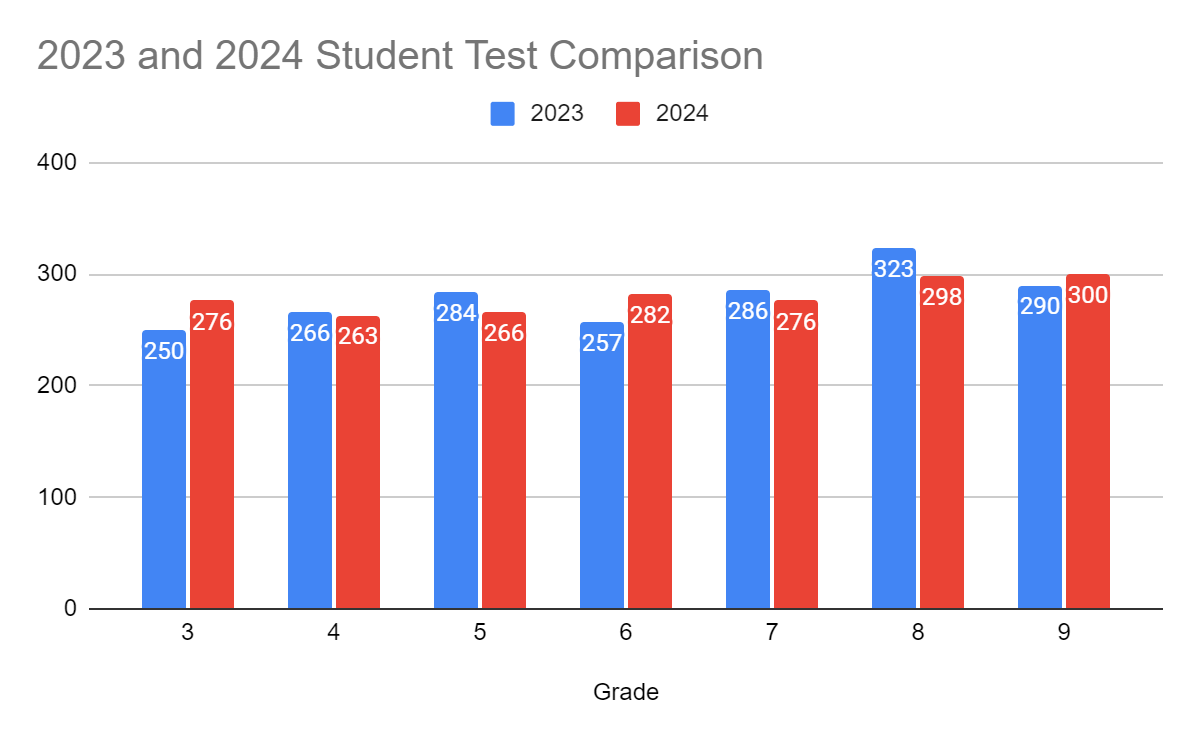 ELA Next Steps
NJSLA Math
Grade 8 data: Some students in grade 8 participated in the Algebra I assessment in place of the 8th grade Math assessment. Thus, Math 8 outcomes are not representative of grade 8 performance as a whole.  

Algebra 1, 2 and Geometry data: Students in grades 11 and 12 were not included.

Percentages may not total 100 due to rounding.
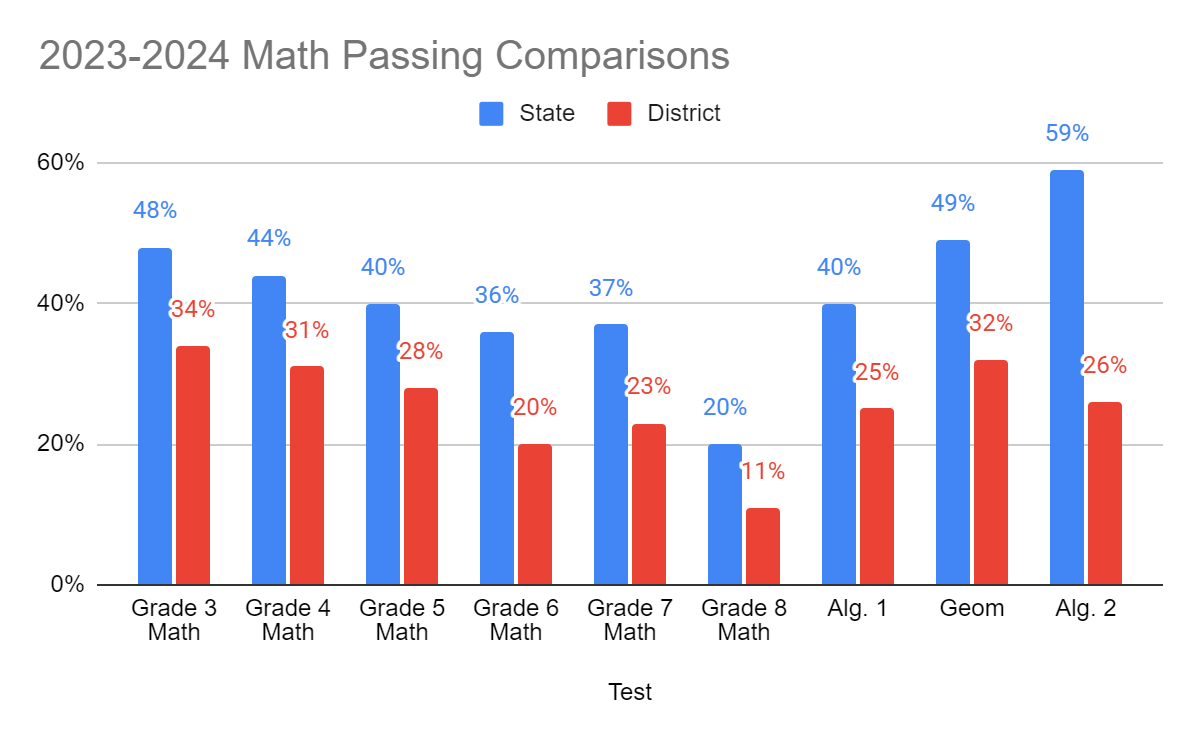 NJSLA Math 2023 to 2024 Growth
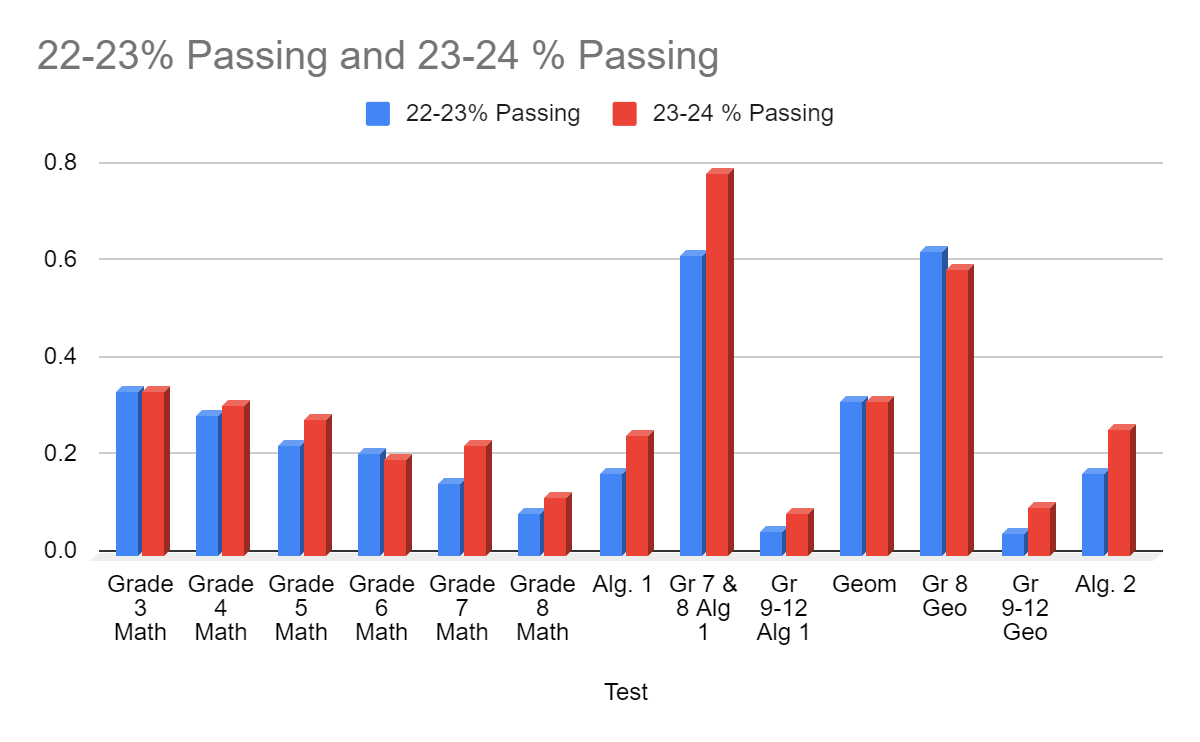 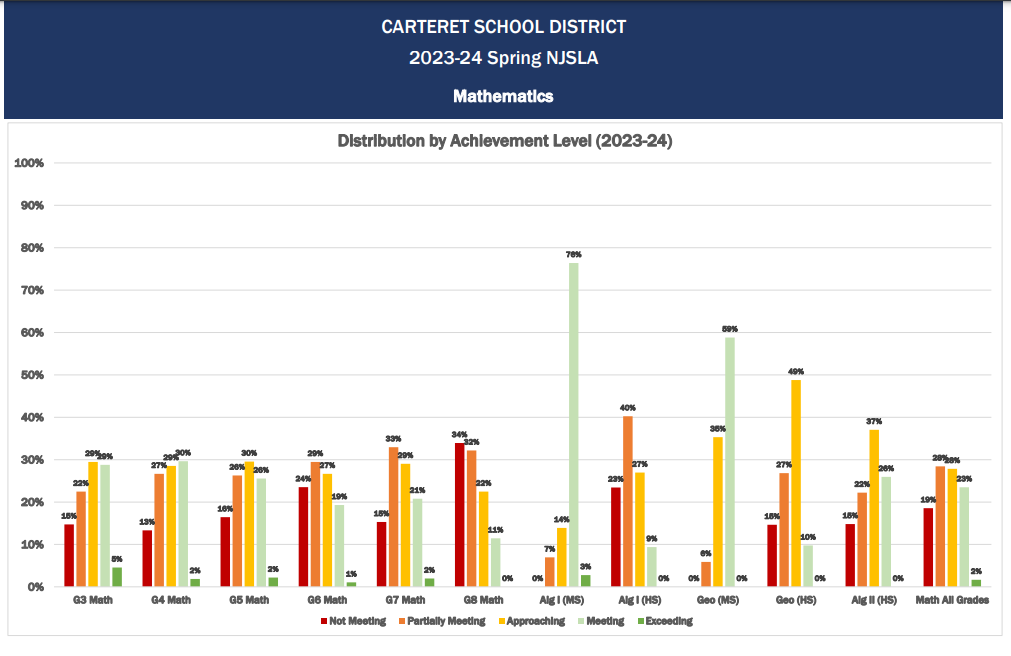 Comparison of Carteret Public School’s Spring 2023 and 2024 NJSLA Administrations Math – Students Tested
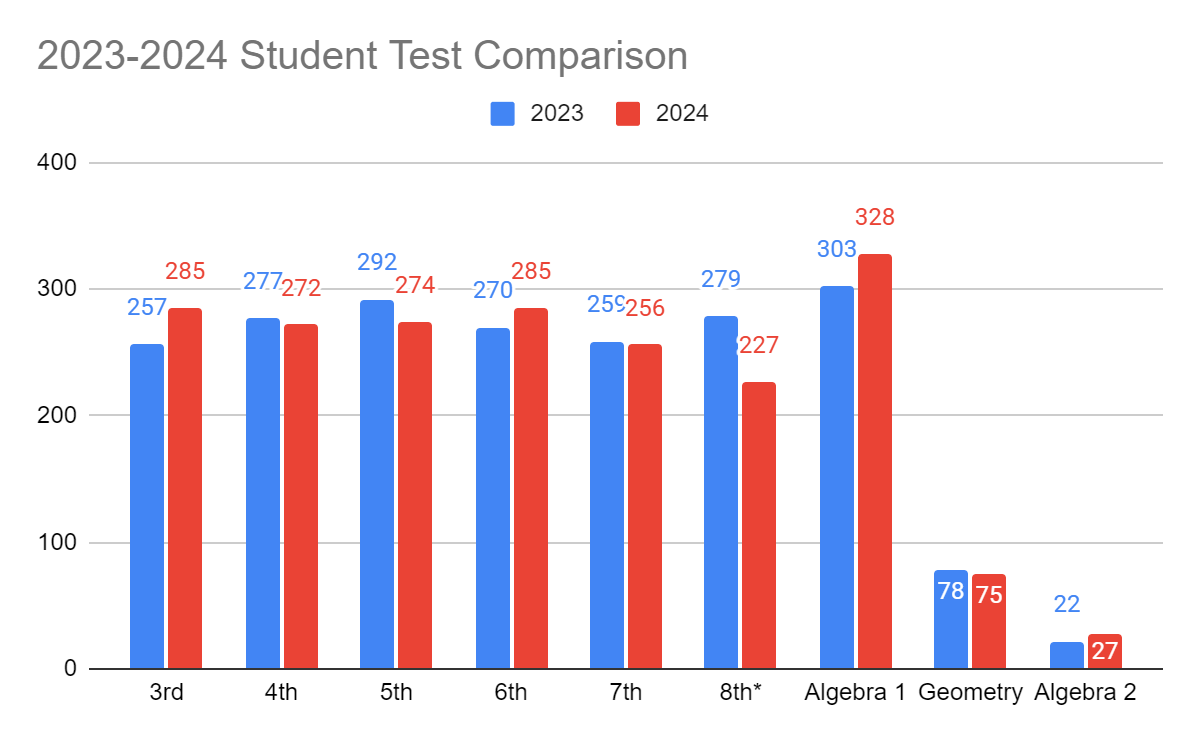 Math Next Steps
NJSLA Science
Comparison of Carteret Public School’s Spring 2022 and 2023 NJSLA Administrations Science – Percentages
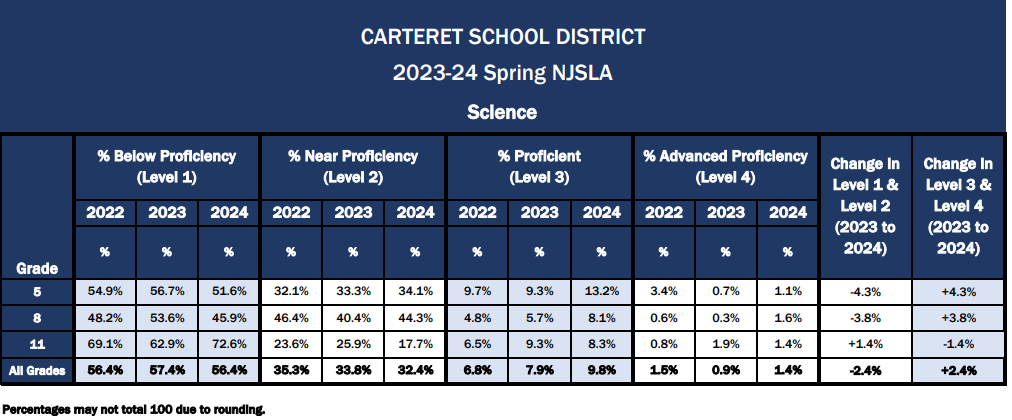 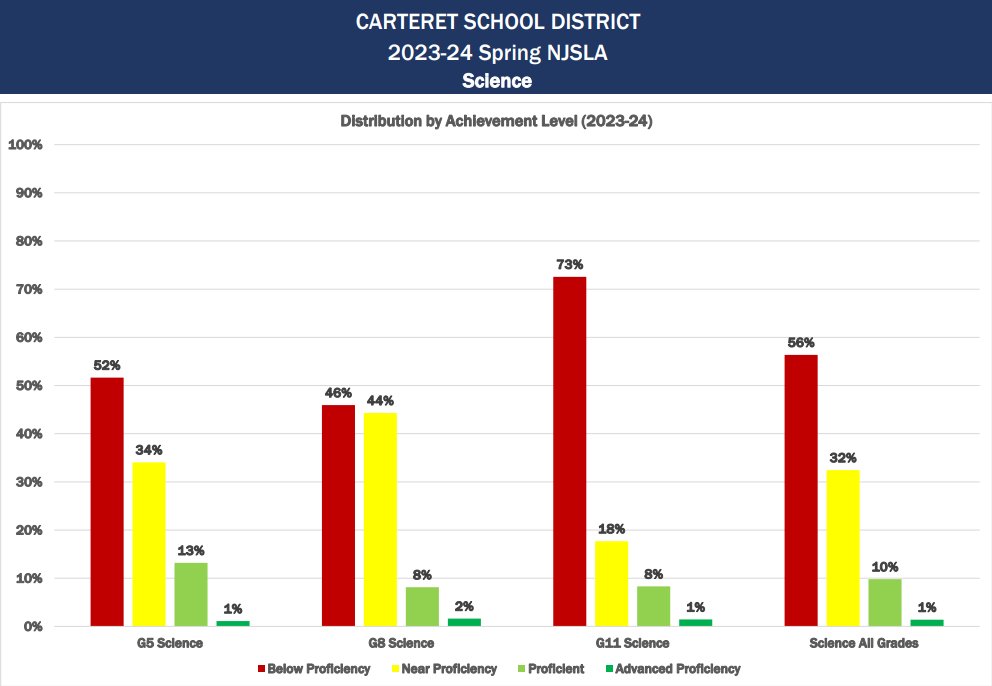 Comparison of Carteret Public School’s Spring 2022 and 2023 NJSLA Administrations Science – Student Tested
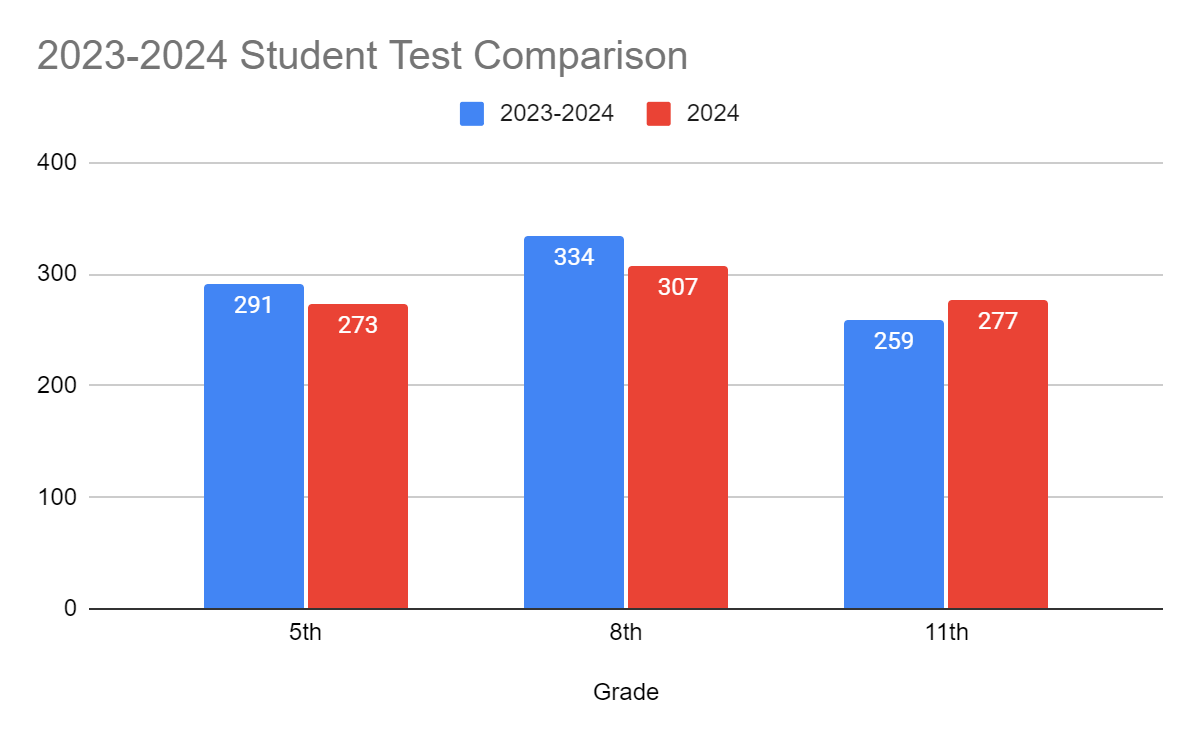 Science Next Steps
NJSLA 
School Comparison
Carteret Public School’s Spring 2024 NJSLA School & Grade-Level Comparison ELA Proficiency Percentages
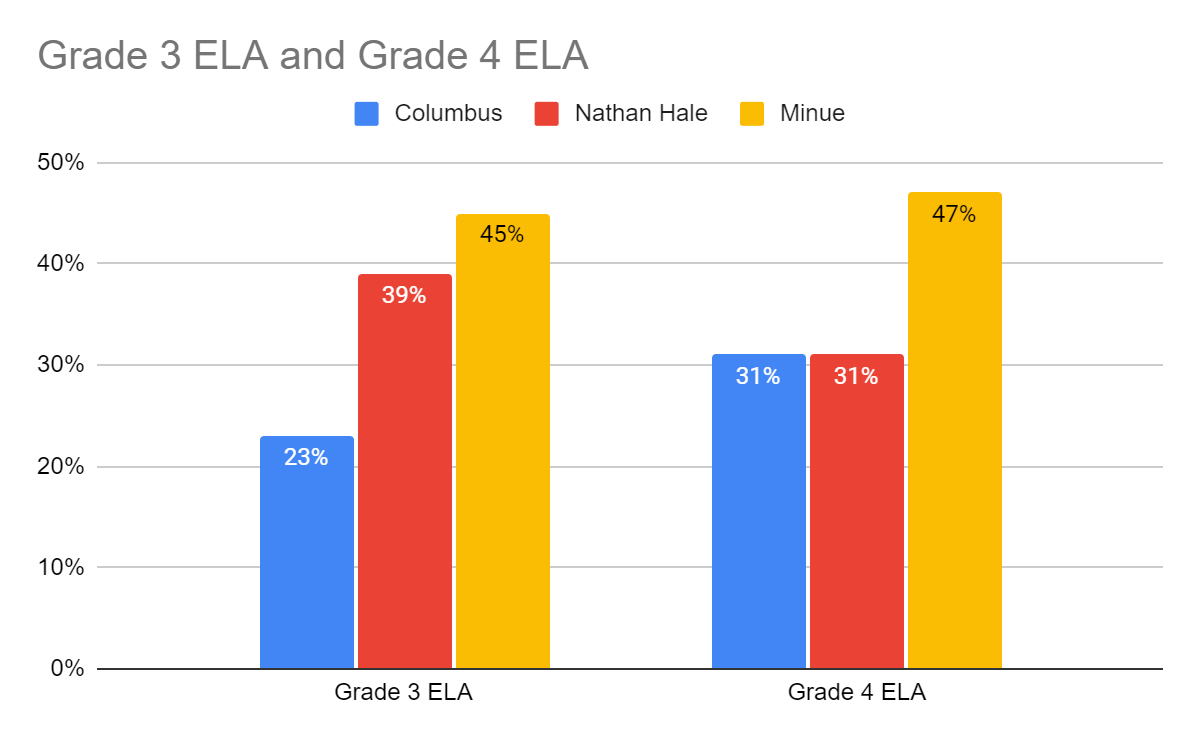 [Speaker Notes: Grade 3 ELA
Col: 19%
Nathan Hale: 21%
Minue: 37%

Grade 4 ELA
Col: 39%
Hale: 37:
Minue 47%]
Carteret Public School’s Spring 2024 NJSLA School & Grade-Level Comparison Math Proficiency Percentages
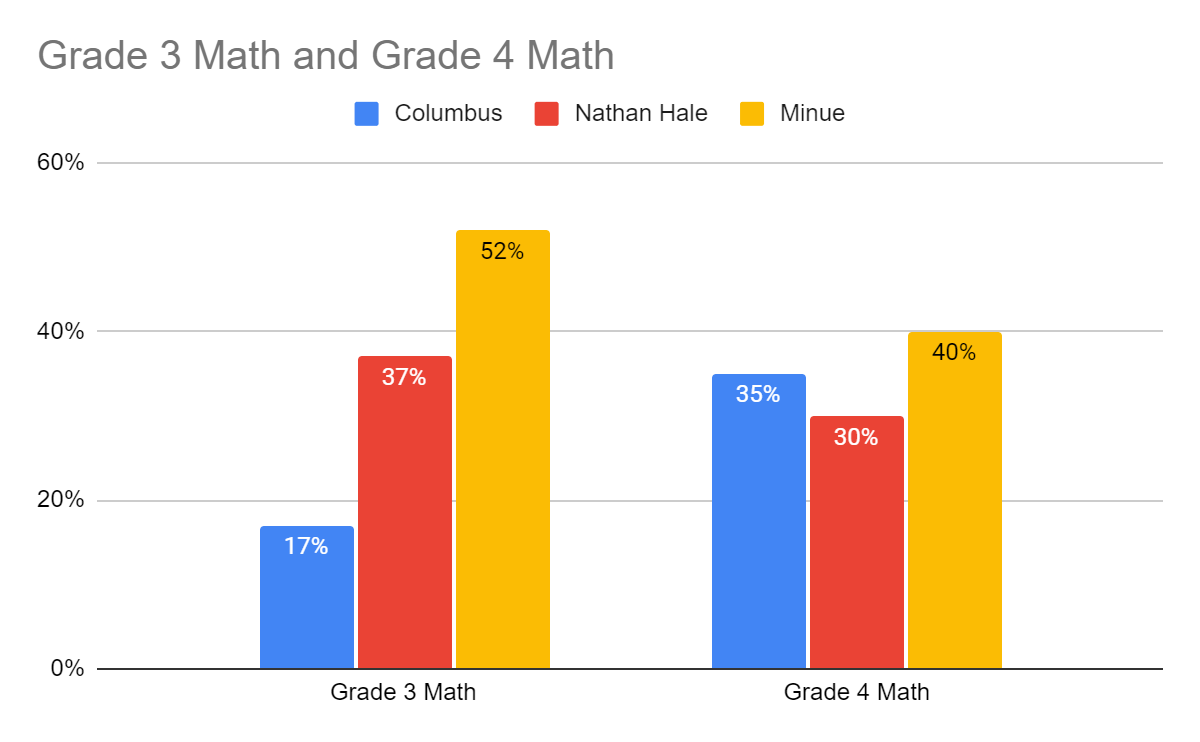 [Speaker Notes: Grade 3 ELA
Col: 19%
Nathan Hale: 21%
Minue: 37%

Grade 4 ELA
Col: 39%
Hale: 37:
Minue 47%]
NJSLA 
Demographic Data
Subgroup
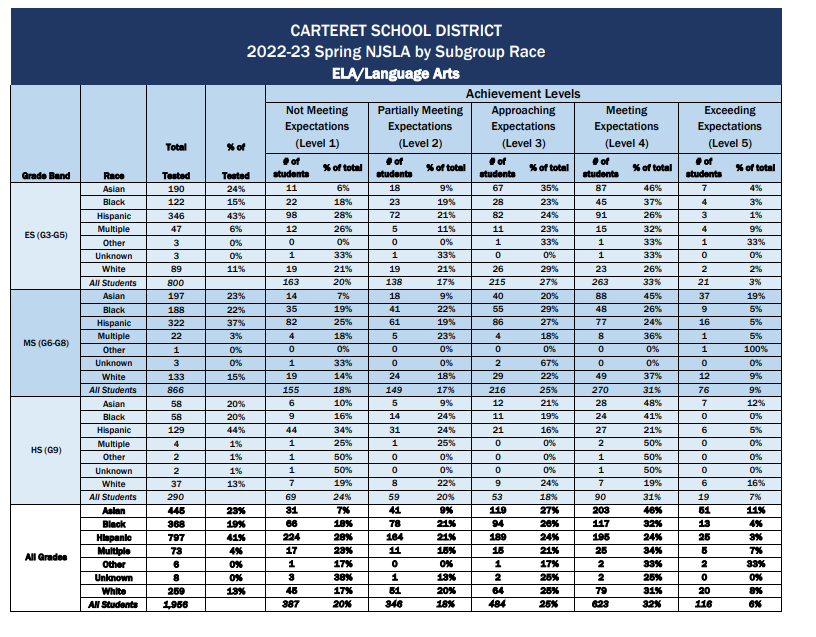 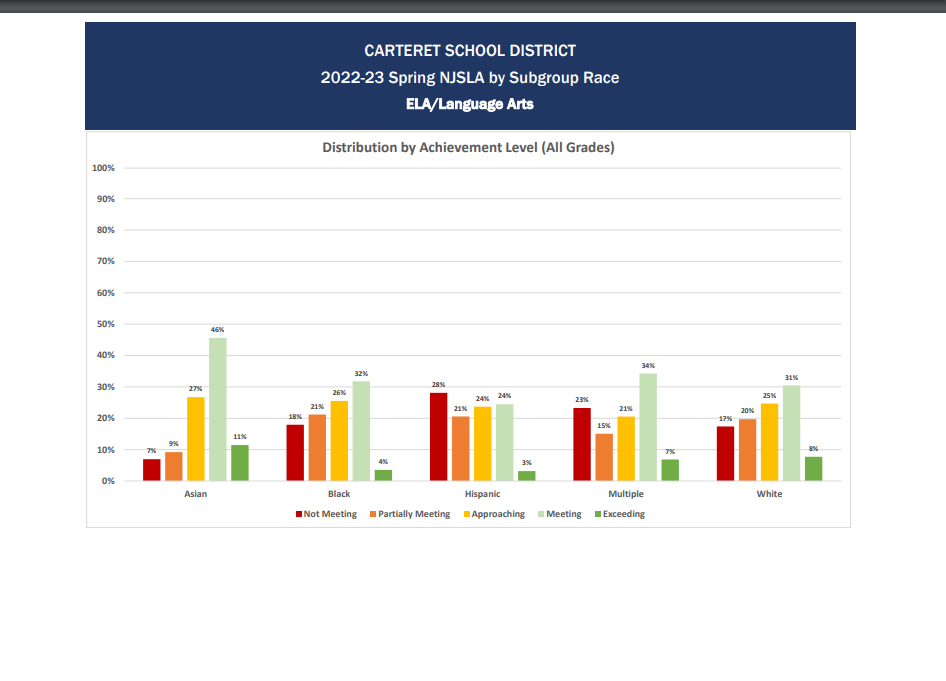 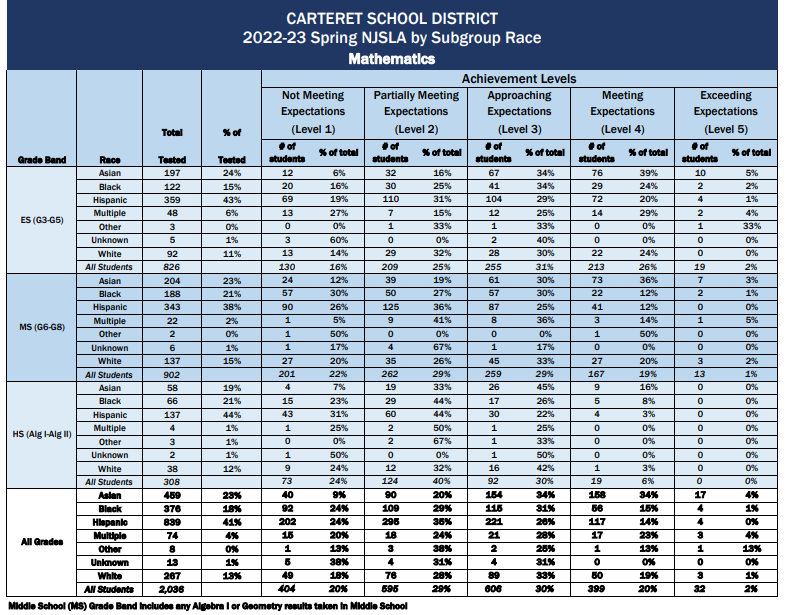 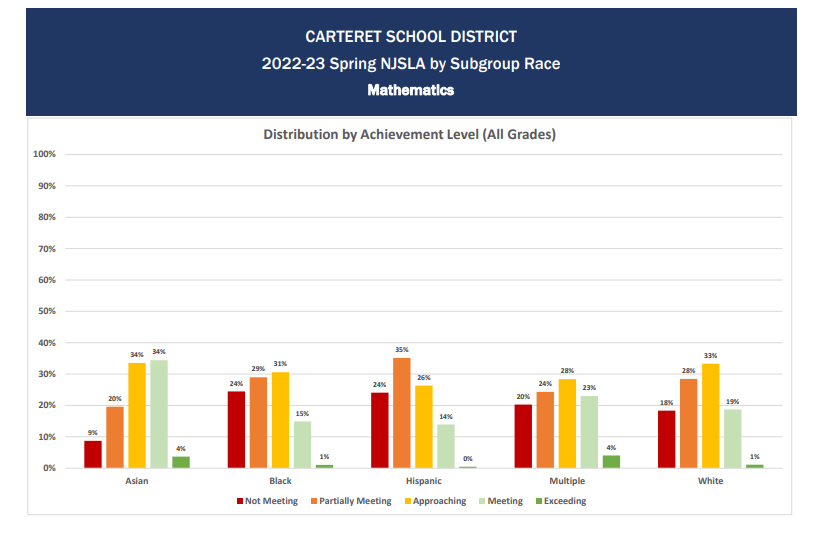 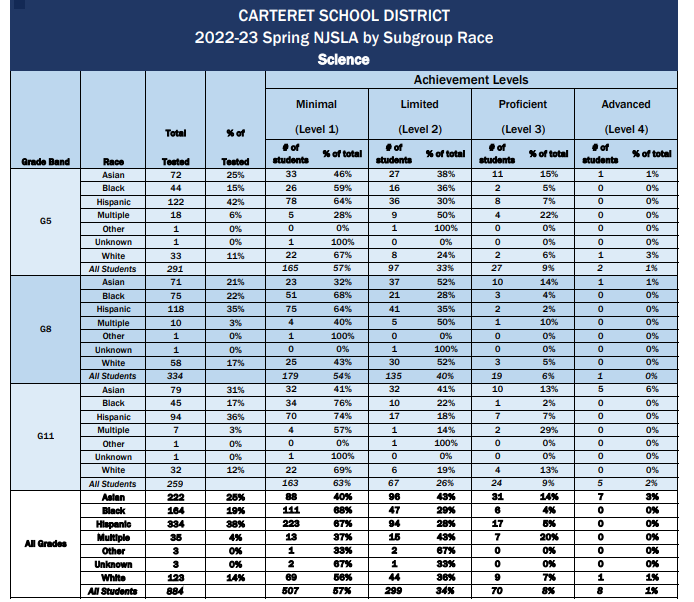 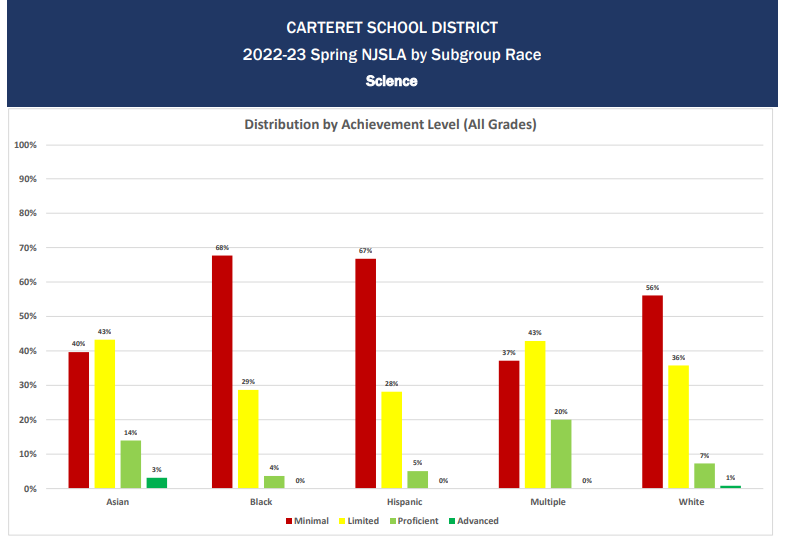 NJSLA 
Demographic Data
Gender
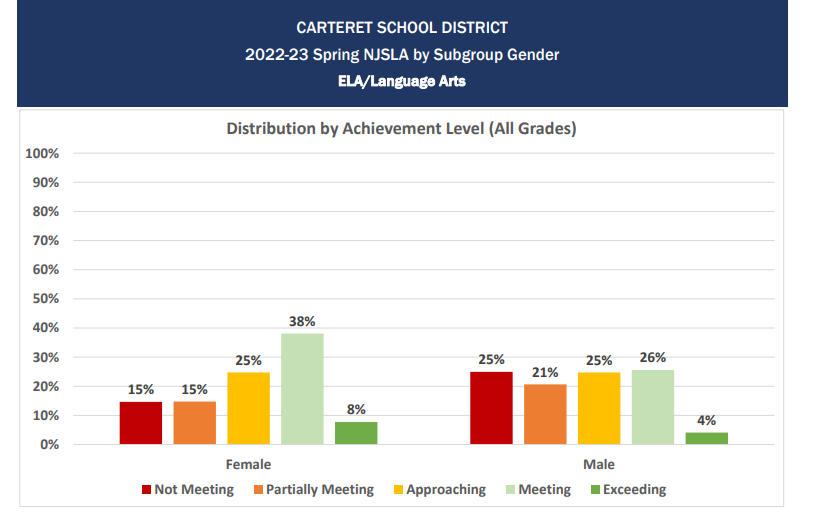 ELA
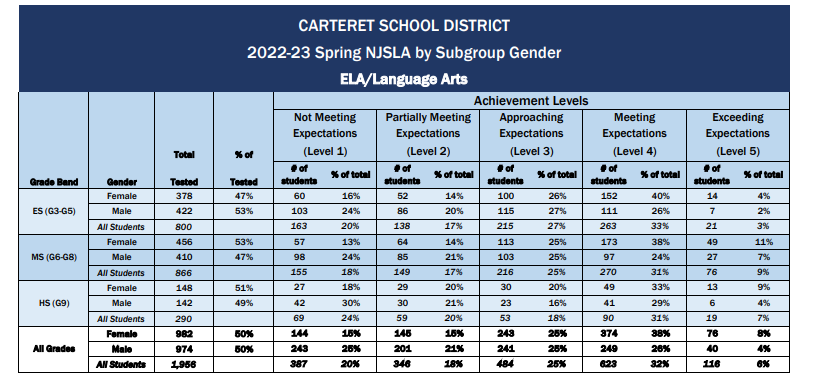 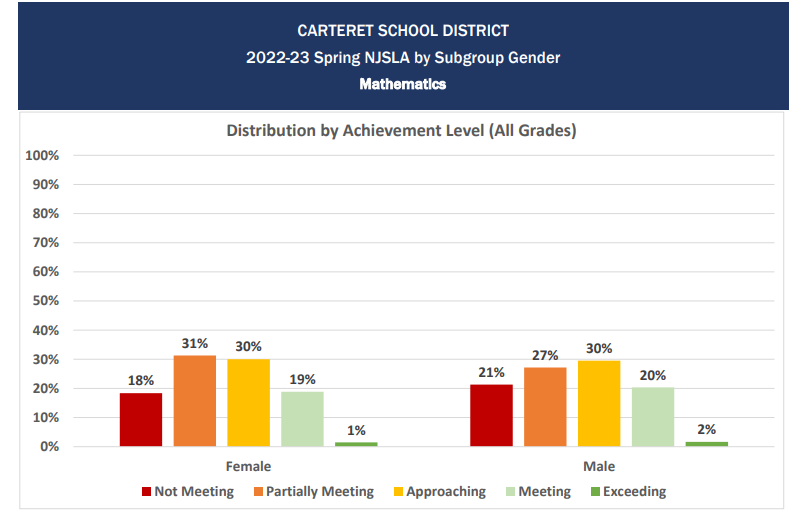 Math
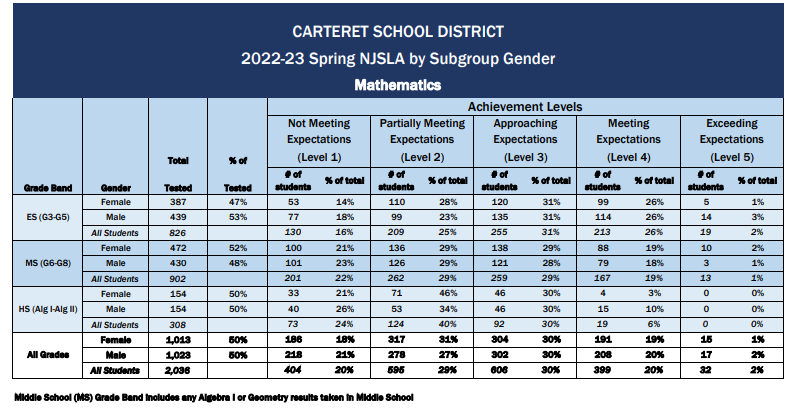 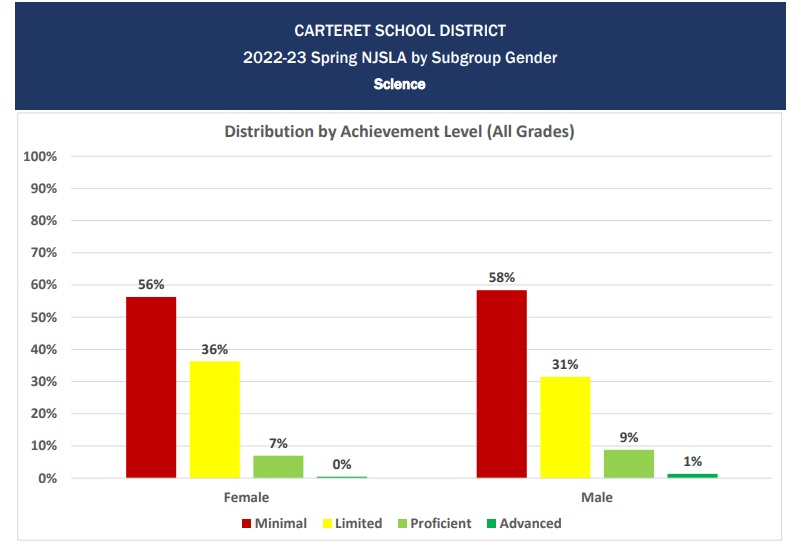 Science
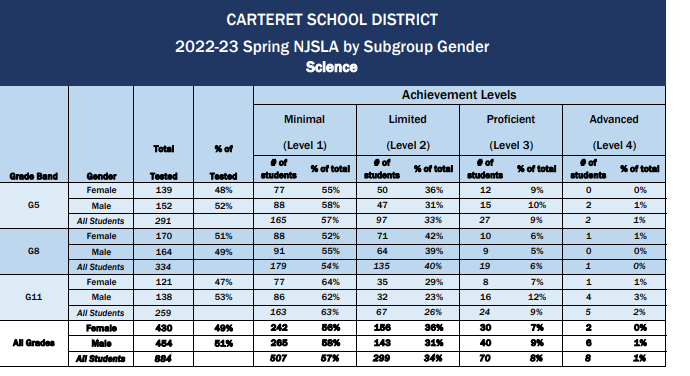 NJSLA 
Demographic Data
Program
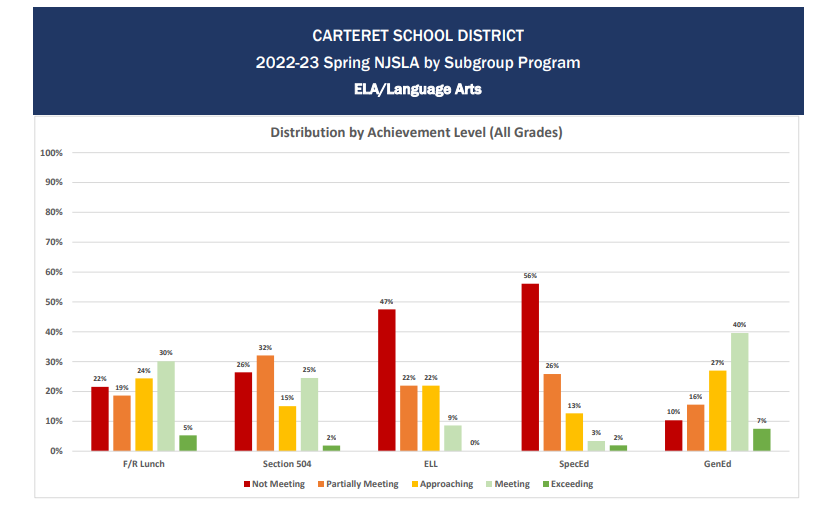 ELA
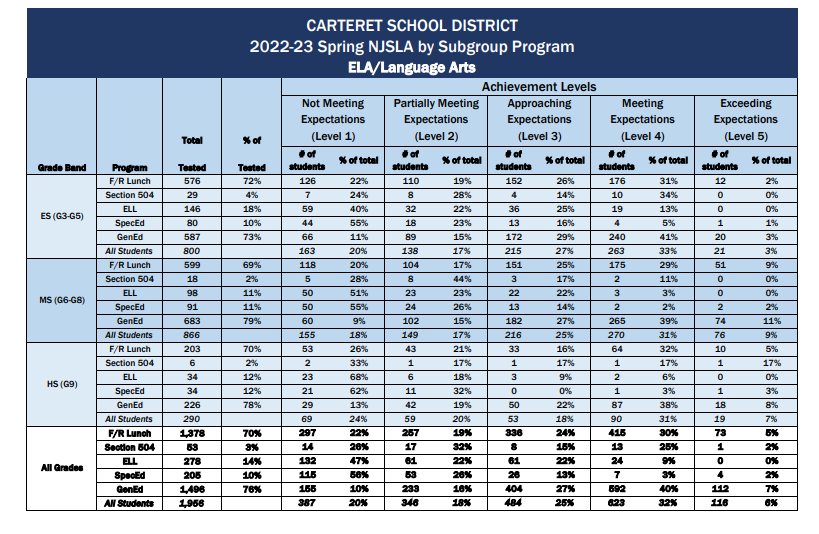 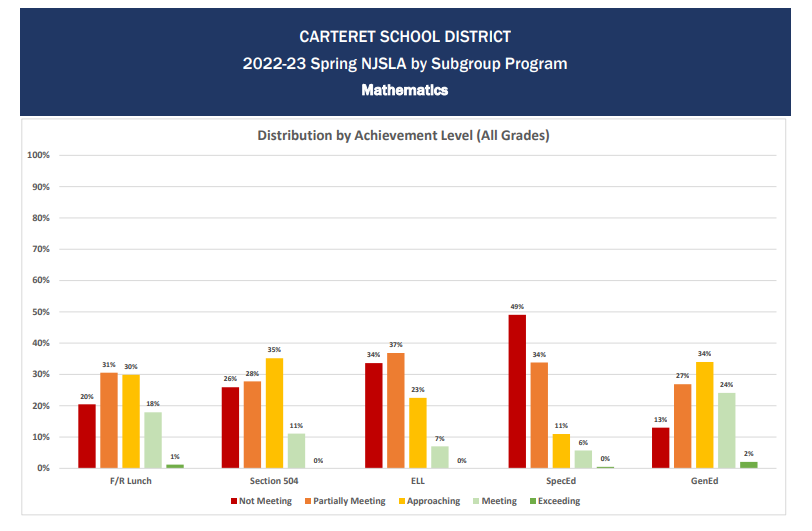 Math
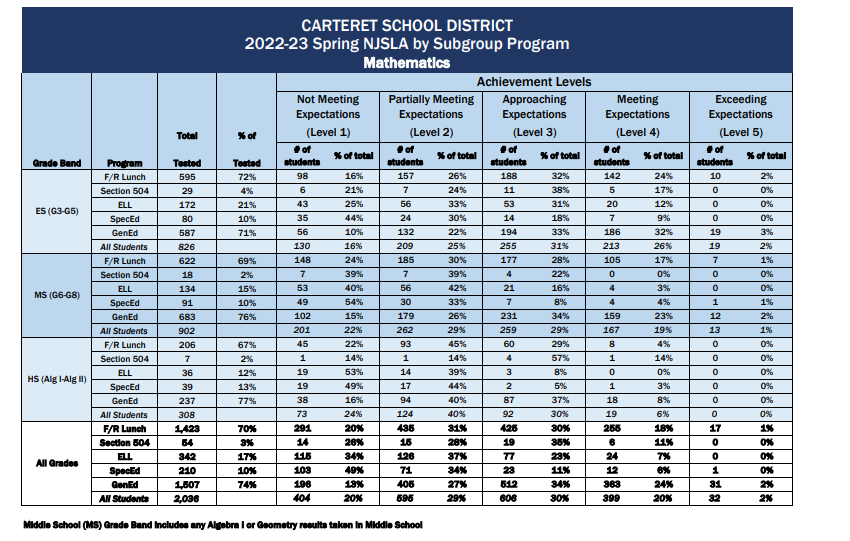 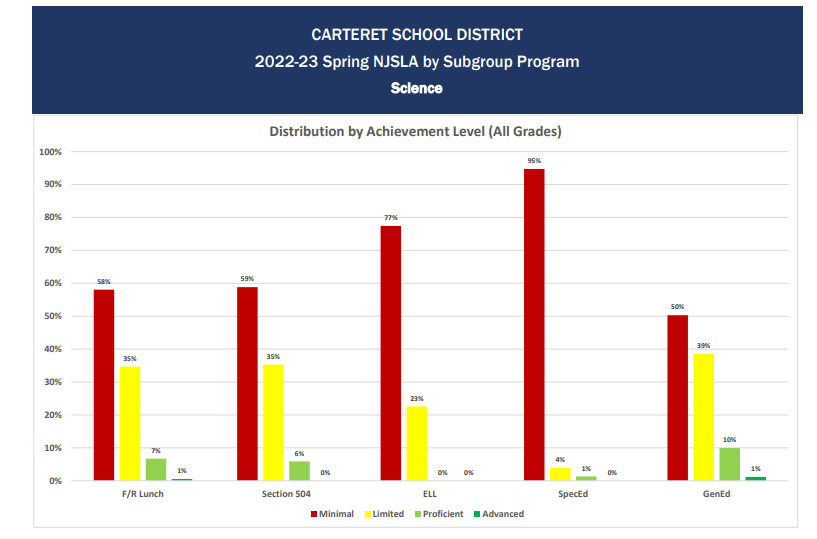 Science
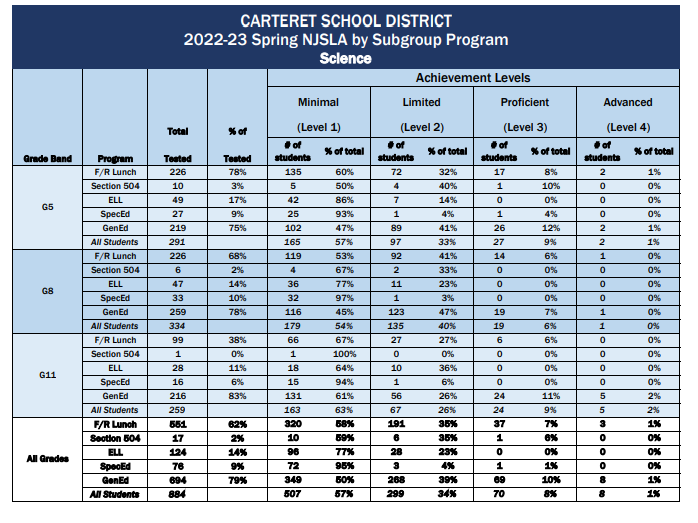 WIDA Scores
English Language Progress to Proficiency
At this time we have not received NJDOE date to determine if our English Language learners have met their expected amount of growth in the ACCESS for English Language Proficiency
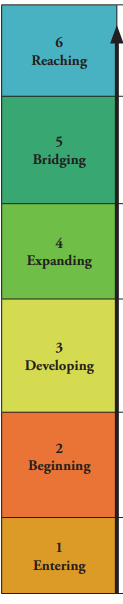 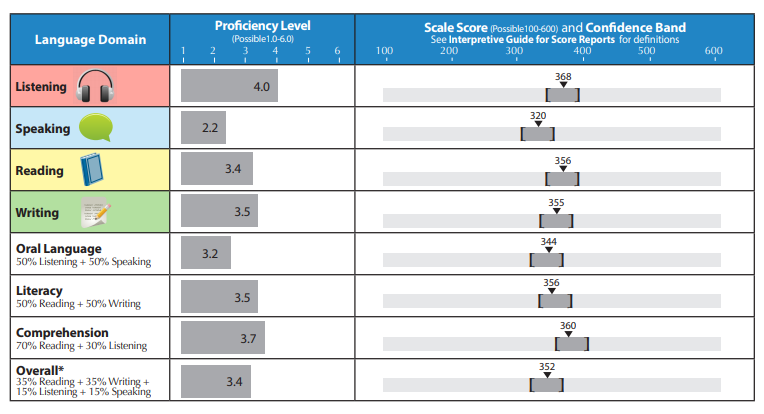 2023-2024 DLM Data
Students Administered the DLM
 In District         Out of District 
   
Language Arts In District
 Emerging  1   Approaching  
  At Target        Advanced    
 Math In District
Emerging     Approaching  
At Target          Advanced  
 Science In District
Emerging        Approaching     
At Target             Advanced
2023-2024 Seal of Biliteracy
2024 Seniors who attained the Seal of Biliteracy: 26
2024 Juniors who passed the Seal of Biliteracy: 14
Languages:
Spanish, Urdu
Punjabi, German
French, Portuguese
Hindi, Bengali, Dutch
2023-2024 AP Scores
Local Assessment Data
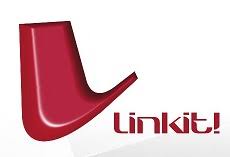 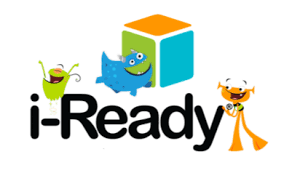 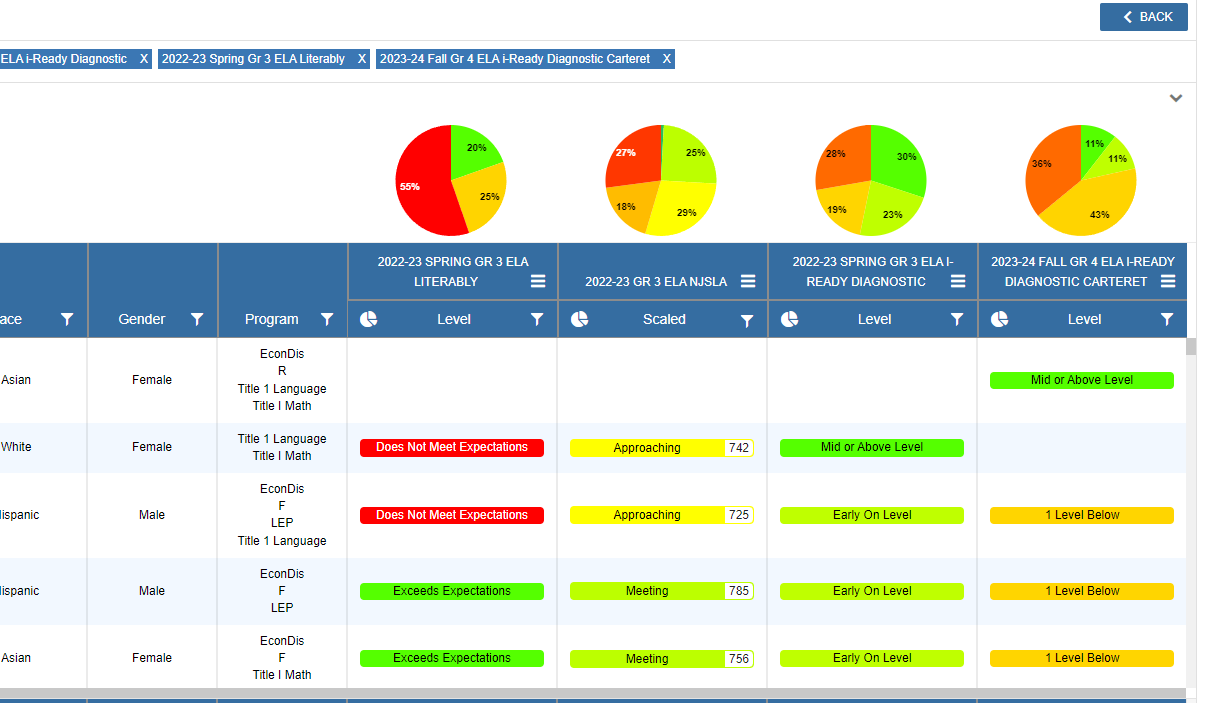 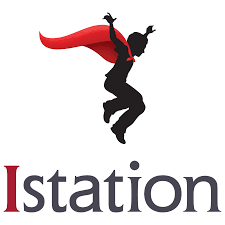 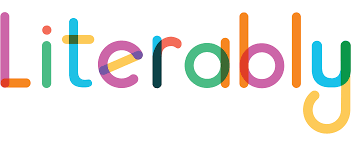 2023-2024 PSAT National Recognition
Jasiel Amigon - First Generation, Hispanic
Anisah Brown - African American, First Generation
Eleesha Burton - African American
Satnam Dhaliwal - First Generation
Stephania Pena-Colorado - Hispanic
Lucas Rios - First Generation, Hispanic
Thank you!